Addressing Imminent Risk via Collaborative 911
Relationships and the NENA Suicide Prevention
Standard
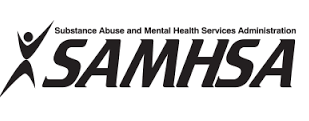 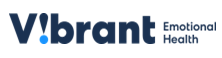 Caitlin Peterson, M.S., Coordinator – Best Practices in Care Transitions, National Suicide Prevention Lifeline
Shye Louis, M.Ed, Coordinator – Best Practices in Suicide Prevention, National Suicide Prevention Lifeline
National Crisis Center Conference 
October 18, 2018
DISCLAIMER
The views, opinions, and content expressed in this presentation do not necessarily reflect the views, opinions, or policies of the Center for Mental Health Services, the Substance Abuse and Mental Health Services Administration (SAMHSA), or the U.S. Department of Health and Human Services.
Agenda
Review of the relationship between the National Emergency Numbers Association and the National Suicide Prevention Lifeline
Review of the NENA Suicide Prevention Standard and its ties to the Lifeline’s Policy for Helping Individuals at Imminent Risk
Utilizing the NENA Standard and your expertise as a crisis center to build formal relationships
Building & implementing relationships with PSAPS that are beneficial for your community, your center, and your local PSAP
An opportunity for discussion, feedback on the SOP, and Q&A
National Emergency Numbers Association Conference  2018
The Lifeline hosted a booth at the Annual NENA Conference & Expo in June 2018 in Nashville, TN 
We were surprised by the amount of traffic our booth received – we could barely keep up!
911 leadership and responders had many questions and a lot of concerns they wanted to discuss 
The biggest take-away: PSAPs are in need of the expertise that crisis centers possess and it’s one of their top priorities
The Lifeline/NENA Relationship
In 2011, Lifeline and NENA joined together in a workgroup of crisis center and 911
In 2013, the NENA Suicide Prevention Standard Operating Procedure was published
The NENA Suicide Prevention Standard is the first of its kind and serves to not only identify recommended practice for all PSAPs when assisting suicidal callers, but also facilitates:
crisis center implementation of the Lifeline Imminent Risk Policy which emphasizes crisis center
collaboration with community service providers and, in particular, emergency responders
NENA Suicide Prevention Standard & Imminent Risk
Briefly, the Lifeline Policy for Helping Callers at Imminent Risk calls for:
Taking all actions necessary to prevent an individual from dying by suicide
Active collaboration with the individual to secure his/her safety
Collaboration with other community crisis & emergency services likely to aid the crisis center in ensuring the safe, continuous care of the individual at imminent risk
Through:
Active engagement via efforts to collaborate with the individual at risk to secure their safety
Active rescue through all necessary action to secure the individual’s safety and initiate emergency response 
Collaboration with other community crisis & emergency services
NENA Suicide Prevention Standard & Imminent Risk
The NENA Suicide Prevention Standard supports the Lifeline IR Policy in a number of ways:
Securing a common language from which crisis centers and PSAPs can communicate to address imminent risk in the community
Supporting the legitimacy of crisis center operations, including the services provided and the results of assessments of risk and safety
Calling for PSAPs to support crisis center efforts to address imminent risk in callers and chat visitors
NENA Suicide Prevention Standard & Imminent Risk
Interaction of the Standard and IR Policy, continued:
Encourages the formation of formal collaborative partnerships between PSAPs and crisis centers 
Urges PSAPs to provide training to their staff and provides guidelines for training that incorporate Lifeline Best Practices of good contact, collaborative problem solving and risk assessment 
Highlights options for locating individuals via phone service providers, ISPs, etc.
Using the Standard as a Foundation for Collaboration
Utilize the Standard as a starting off point – remember that NENA is only one organization and the Standard is not an enforceable mandate.
Educate your local PSAP about the Standard
Emphasize the commonalities between your crisis center work and that done by the PSAP 
Explain how utilizing the Standard and partnering with your center can make the work of the PSAP easier, more effective, and most importantly, safer
[Speaker Notes: Educate - many PSAPs are not aware of the Standard, but they are very aware of the need to do better when it comes to serving the community around suicide prevention  

Emphasize – the services are different sides of the same coin and the Standard supports the efforts of both

Explain – PSAPs have strict and regulated standards for metrics and service provision because of the emergency nature of their work – helping them to improve their workflow when it comes to the services they provide to those at imminent risk is incredibly valuable to them in terms of their desire to save lives, provide their responders with the training and support they need, and maintain the service standards that are expected by regulations and the community]
Benefits of Crisis Center/PSAP Collaboration
The ultimate goal of collaborative relationships between crisis centers and PSAPs is increased safety for those at imminent risk of suicide in the community 
Better and more compassionate care for individuals at risk of suicide that utilizes best and recommended practices
Improved workflows that decrease staff frustration and burnout 
Community support through the partnership and 911 championing crisis center services as crucial to the community as well as the PSAP’s ability to provide timely and safe responses to all callers
Suicide Prevention Standard Revision
Lifeline and NENA are currently in the process of forming a workgroup to revise the standard and address:
Dissemination 
Updates to technology and subsequent issues 
Goals of the formal relationship, most specifically revising that the ultimate goal of PSAP contact is hospitalization via the ED; instead, the goal is to better educate on the options available in the community that best fit the individual’s needs
Ensure that PSAP responders are receiving the training and support they need to safely meet the needs of individuals who reach out directly to 911 
There remain opportunities for your contribution!
Examples of Crisis Center/PSAP Partnership
Informal Relationships:
Regular communications to coordinate rescue and care efforts;
Exchange of outreach and education materials that promotes awareness and use of the Center’s services; 
Training of local staff regarding the Center’s services.
Examples of Crisis Center/PSAP Partnership
Formal Relationships:
Cooperative agreements,
Memoranda of understanding
Relationships officially authorized by a local government entity (e.g., city/county health or mental health department)
Intra-agency policies for collaboration between a Center and an emergency service provider housed within the same parent agency.
[Speaker Notes: Shout out to Wendy and Jennifer]
Building Collaborative Relationships
Prepare 
How would it meet the PSAPs needs?
How would it meet the crisis center’s needs?
How would it meet the community’s needs?
Do multiple PSAPS operate in your service area?
Determine the best contact person at your local PSAP and reach out to them.  
Face to face meetings can be best
Show off your center and staff
What if they don’t want to meet?
[Speaker Notes: Be careful about saying that it will reduce 911 call volume

Find a third party that can help build the connection
Invite someone from their leadership to serve on your board]
Implementing Partnership
Basic MOU or Agreement:
Detail the programs and services of each organization
Define the common interests of the agreement 
Include for the PSAPs benefit that HIPAA does not preclude the transfer of information in emergency situations where such information is needed to support the individual’s care 
Detail responsibilities of each party
Determine grievance/problem-solving steps
Define review/change process
[Speaker Notes: Establishes a contact person]
Implementing Partnerships
Crisis Center responsibilities could include:
Accept calls transferred by 911 operators from callers seeking non-emergent help with suicidal thoughts or emotional crisis
Instruct callers needing emergency services, such as fire, law enforcement or medical services to hang-up and dial 911
Attempt to collect appropriate information from callers unable or unwilling to dial 911 and transmit that information to the appropriate 911 PSAP
Imminent risk for suicide/suicide in progress: collect as much information as possible on the circumstances and notify the appropriate PSAP. Share in these circumstances any caller ID information, address/location or any other identifying information the caller has shared. 
Training for PSAP staff about the crisis center’s services
[Speaker Notes: This will include information on suicide plan, potential weapons, and other known dangers to responding emergency personnel. The XYZ crisis counselor will remain on the line with the caller as long as possible. 

Address what happens if your center queues callers when all agents are busy.]
Implementing Partnerships
PSAP responsibilities could include:
Refer or transfer callers in emotional crisis to the Crisis Center.
When possible, 911 Operators will inform crisis counselors that they have transferred a call and let the crisis counselor know whether they intend to monitor the call.  
911 Operators will trace/attempt to locate callers24 hours per day when requested by the Crisis Center for situations involving imminent risk of harm/harm in progress.
Provide confirmation that contact was made with a caller and the location of the receiving emergency facility
Training for Crisis Center staff
Creative Ideas
Co-location
Formal diversion program
Disaster Recovery
[Speaker Notes: What examples of creative partnerships exist in the room?  Discuss.]
Discussion
Resources
https://www.nena.org/page/SuicidePrevention
Contact Information
Caitlin Peterson
Coordinator – Best Practices in Care Transition
646.738.6277 
cpeterson@vibrant.org

Shye Louis
Coordinator – Best Practices in Suicide Prevention
646-738-6287
slouis@vibrant.org